Clinicians’ Perceptions and Practices of Urine Drug Testing in Buprenorphine Treatment
Isabel Lamont¹
Mariya Masyukova²

Andrea Jakubowski¹
Shadi Nahvi¹
Tiffany Lu¹
Teresa Lopez-Castro³
Yuting Deng¹
¹ Montefiore Hospital/Albert Einstein College of Medicine
² Project Renewal 
³ The City College of New York, CUNY
[Speaker Notes: Hi everyone, my name is Isabel Lamont and I’m thrilled to present our research with my colleague Mariya Masyukova here at AMERSA 2023. 

**take out titles***]
No conflicts to disclose.
[Speaker Notes: We have no conflicts to disclose, so let’s get started.]
Background
Drug testing, especially urine drug testing (UDT), is common practice in outpatient buprenorphine treatment. 
UDT has limited accuracy and precision (false-positives/-negatives, difference between qualitative and quantitative testing) 
Clinical use of UDT varies widely
Providers often require patients to do UDT but rarely document speaking to patients about its pros and cons.
[Speaker Notes: Urine drug testing is standard practice for providers in outpatient buprenorphine treatment. Though common practice, UDT has limited accuracy and precision. 
For example, UDT can give false positives and negatives, and accuracy differs between qualitative, or immunoassay, testing and quantitative, or confirmatory, testing. Clinical use of UDT also varies widely among providers. 
While providers usually require UDT for their patients, they rarely document speaking to them about its pros and cons.


Feels very general; when aims come, doesn’t feel like it fits. 
More setting up 
What is the gap in the research/practice]
Background
[Speaker Notes: Urine drug testing can be a useful tool for providers to confirm a patient’s adherence to bupe, detect possible diversion, and monitor a patient’s non-prescribed substance use. However, urine drug testing can also pose significant risks to patients.  These include patients feeling stigmatized and not returning to follow-up care and providers discontinuing buprenorphine treatment based on UDT results. Possible legal harms of UDT include parole violations, which increase risk of re-incarceration, or reports to child protective services, which can lead to family separation and loss of support. 


UDT has limited accuracy and precision that is largely dependent on, which can result in false-positives and negatives. [Talk about quant/qual testing]
Guidelines for informed consent and mitigation of legal harms are largely absent from published clinical guidance for UDT implementation in OUD treatment.
(false-positives/-negatives, difference between qualitative and quantitative testing) 
Too much background? 
Added the first 4ish points.]
Study Aims
How do clinicians across New York State incorporate (urine) drug testing (UDT) into buprenorphine treatment and clinical decision-making?

What are NYS clinicians’ perceptions of risks vs. benefits of UDT for their specific patients?
[Speaker Notes: We sought to assess UDT practices in buprenorphine providers across New York State, especially how providers apply UDT to their treatment practice and clinical decision-making. 
Our research also examines provider perceptions of UDT risks and benefits for their specific cohort of patients.]
Methods: Participants
Online survey sent to New York-based buprenorphine treatment clinicians (prescribers and non-prescribers) 
Disseminated to:
Montefiore Buprenorphine Treatment Network clinician listserv
New York Society for Addiction Medicine member listserv
Eligibility: providers who are involved in delivering buprenorphine care for people with OUD
Included RN, MD/DOs, NPs, PAs, social workers, pharmacists
[Speaker Notes: Participants
Methods: Measures

We sent out an online survey to New York-based buprenorphine treatment providers. We disseminated the provider survey to institutional and professional listservs that include bupe clinicians. The only eligibility criteria was that the provider be involved with the delivery of bupe care for people with OUD, so we received responses from prescribers as well as non-prescribing providers. 


Try to be brief here as well. NY-based bupe clinicians. Survey included quant and free-text elements. Disseminated to institutional and professional listservs that include bupe clinicians.]
Methods: Measures
45 questions 
33 quantitative, 
3 demographic
6 free-text short answer
3 optional - lived experience
Responses collected from September 2022 to December 2022
Methods: Analysis
Rapid qualitative analysis for free-text responses
Domains based on short answer questions
Subdomains based on provider attitude towards UDT
Codes  Repeating Ideas  Themes  Synthesis
[Speaker Notes: Methods: Analyses
Put in text form, bullet form 


We analyzed the free-text responses using rapid qualitative analysis. We broadly organized ideas into several domains, which were based on the short-answer questions.

 Example domains include how UDT helps clinicians provide clinical care, how providers think patients have benefitted from UDT, and provider experiences of patient negative outcomes related to UDT. 

We organized each domain into positive, neutral, and negative subdomains that measured provider attitude towards UDT and will be presenting representative quotes from the analysis.]
Results
[Speaker Notes: Now, let’s get into the results from the survey.]
Sample Characteristics (n= 99)
[Speaker Notes: Our sample has an average age of 49 years and was half cisgender women, mostly white, and mostly physicians. However, physician assistants, nurse practitioners, registered nurses, social workers, and pharmacists were also included in our sample.]
Clinical Practices and Protocols
[Speaker Notes: In assessing the clinical practices and protocols that providers received on drug testing, we found that most respondents were expected to do drug testing, but less than half of respondents have clinical protocol for consenting patients for drug testing. 
Less than one-fourth of respondents received any guidance on disclosing drug test results to non-medical agencies.]
High risk patients
[Speaker Notes: We asked providers to report how many patients they recently took care of that have certain risk factors. Most providers recently worked with patients who are under parole or probation, patients who were incarcerated during treatment, and patients who had an open family-legal case. About half of respondents recently took care of pregnant patients.]
[Speaker Notes: Add “animations” left side vs. right side
Take out tramadol, barbiturates

Take-home point: Lots of qualitative testing being done, but a comparatively small % is confirmed. High rate of false positives. 
Higher false-positive rates expected in screens for amphetamines (e.g. trazodone), buprenorphine (hydroxychloroquine, levofloxacin, trimethoprim). 
Methadone: diphenhydramine, quetiapine, verapamil

https://www.ncbi.nlm.nih.gov/pmc/articles/PMC7055671
https://tipqc.org/wp-content/uploads/2019/09/ajhp1344.pdf]
[Speaker Notes: Add “animations” left side vs. right side
Take out tramadol, barbiturates

Take-home point: Lots of qualitative testing being done, but a comparatively small % is confirmed. High rate of false positives. 
Higher false-positive rates expected in screens for amphetamines (e.g. trazodone), buprenorphine (hydroxychloroquine, levofloxacin, trimethoprim). 
Methadone: diphenhydramine, quetiapine, verapamil

https://www.ncbi.nlm.nih.gov/pmc/articles/PMC7055671
https://tipqc.org/wp-content/uploads/2019/09/ajhp1344.pdf]
[Speaker Notes: Add “animations” left side vs. right side
Take out tramadol, barbiturates

Take-home point: Lots of qualitative testing being done, but a comparatively small % is confirmed. High rate of false positives. 
Higher false-positive rates expected in screens for amphetamines (e.g. trazodone), buprenorphine (hydroxychloroquine, levofloxacin, trimethoprim). 
Methadone: diphenhydramine, quetiapine, verapamil

https://www.ncbi.nlm.nih.gov/pmc/articles/PMC7055671
https://tipqc.org/wp-content/uploads/2019/09/ajhp1344.pdf]
How do providers respond to UDT results?
Provider response when urine drug screen is positive for non-prescribed opioids
Naloxone was dispensed or prescribed
59% of respondents
Buprenorphine dose was increased
45% of respondents
Plan did not change
33% of respondents
[Speaker Notes: When providers received a urine drug screen that is positive for non-prescribed opioids, 59% dispense or prescribe Naloxone to the patient. A little less than half of respondents increase the patient’s buprenorphine dose, and a third of respondents do not alter the patient’s treatment plan at all.

**think of repeating themes to highlight with oral presentation, add a little bit of valence, link continuity of results,]
Provider response when urine drug screen is positive for cocaine or (meth)amphetamines
Naloxone was dispensed or prescribed
35% of respondents
Fentanyl test strips were dispensed
29% of respondents
[Speaker Notes: For a urine drug screen result that is positive for cocaine or methamphetamines, 35% of respondents dispense or prescribe naloxone, while less than third of providers give the patient fentanyl test strips.]
Provider response when urine drug screen is negative for buprenorphine
Patient’s goals for treatment were discussed
74% of respondents
Naloxone was dispensed or prescribed
27% of respondents
Buprenorphine was discontinued
19% of respondents
[Speaker Notes: Most respondents reported that when they receive a UDT result that is negative for buprenorphine, they discuss the patient’s treatment goals.
Only 27% of providers gave naloxone to patients with bupe-negative results. 19% discontinued buprenorphine when they receive buprenorphine-negative results.]
How do providers perceive the risks and benefits of UDT?
[Speaker Notes: We looked at how providers assess the risks and benefits of urine drug testing by analyzing the free-text responses.]
Theme: UDT is more “objective” than patient report
”[Drug testing] helps me understand what is happening with the patient - sometimes patients feel ashamed to admit that they used."
”[Drug testing] helps me to educate patients on what they are actually using and therefore treat them accordingly."
[Speaker Notes: A key theme that emerged from the free-text responses was that providers find clinical value in the “objectivity” of urine drug test results, especially when compared to their patient’s self-report. (read quotes) Using UDT as objective patient data, providers feel comfortable modifying the patient’s treatment plan based on their UDT results.

Include analysis framework before quotes – how analyze 
Set up how qual data was sought]
Theme: Drug testing represents surveillance or punishment.
“[UDT can lead to] punitive management like stopping care/access to suboxone”
“Some of my colleagues use a random, automated call back system. This is viewed by many patients as coercive and punitive. I do not participate in this system.”
[Speaker Notes: Another theme from the short answer responses was that providers are aware that UDT can be viewed as punitive in nature by their patients. (read quotes)
Look for quote for theme “UDT done with punitive intent”– look for theme
Patients received punitive sanctions (e.g. jail time) in response to drug test done by parole/probation, but not when test done in the medical office.]
Limitations
Our sample population of buprenorphine providers across NYS may not generalize to other samples
The provider survey only assesses provider perspectives, not patient perspectives
Further research is needed for patient perspective of UDT
[Speaker Notes: Added methodological limitations, talking specifically about the way that we had different ‘n’s’ for many of the questions – this was to facilitate participants finishing the survey]
Conclusions
Wide variation but limited protocol/guidance about testing, interpretation, results reporting
Clinicians routinely care for patients who are structurally vulnerable to harms resulting from drug testing.
Clinical implementation of drug testing varies widely
Clinical responses to drug test results vary widely and are not always consistent with evidence-based, harm reduction practices.
Implications
Lack of specific guidance for UDT leaves opportunities for systemic and individual bias across settings.
Response to results of UDT must be patient-centered and consistent with evidence-based practice.
Clinicians are aware that UDT may remind patients of carceral experiences
[Speaker Notes: Having trouble thinking of implications from the specific data we presented

Qualitative work on patient perspectives on drug testing is being conducted]
Acknowledgements
Our participants 
 
Montefiore Buprenorphine Treatment Network 


Our funders:
Our Research Team:

Andrea Jakubowski¹, MD, MS
Shadi Nahvi¹, MD, MS
Tiffany Lu¹, FASAM, MD, MPH, MSc
Teresa Lopez-Castro³, PhD
Yuting Deng¹
 
Thank you to Montefiore Division of General Internal Medicine Substance Use Research Affinity Group
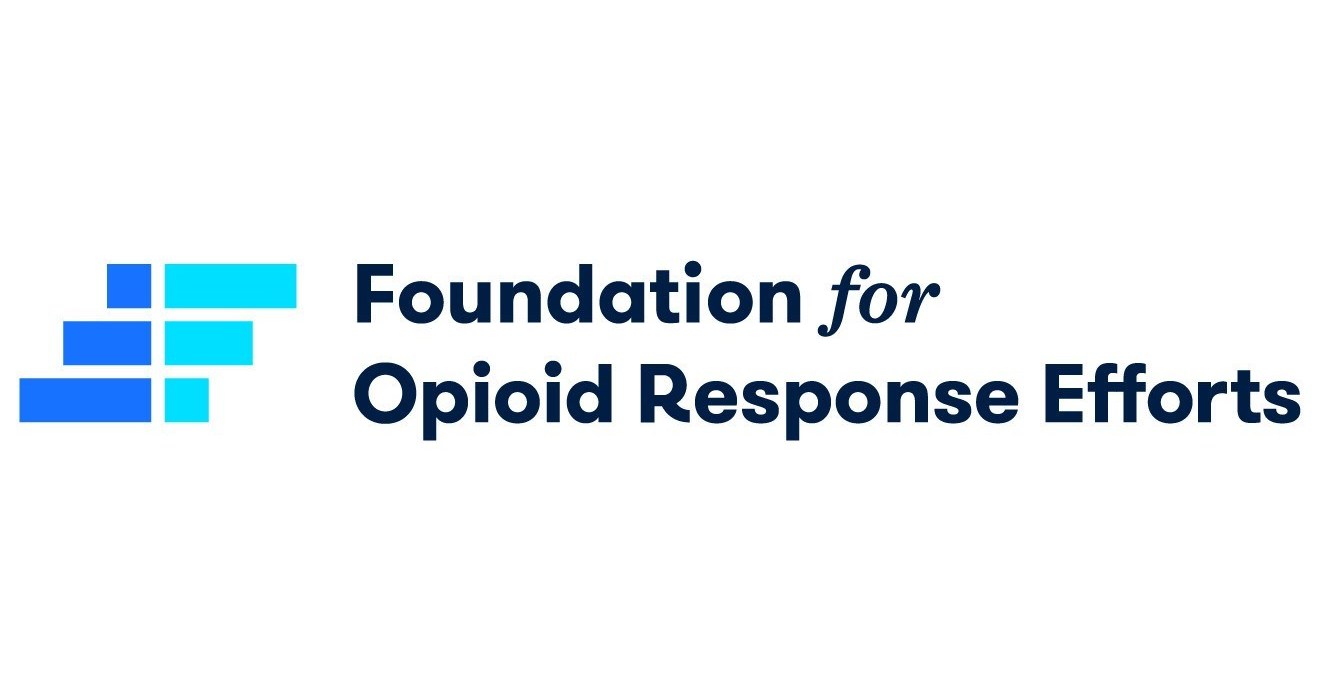 [Speaker Notes: Add DGIM Substance Use Research Affinity Group]
Extra slides
ALTERNATIVE TO PRIOR SLIDE Sample Characteristics (n= 99)
[Speaker Notes: I think if we include this slide, we should change the title to say: Number of pregnant patients per clinician in a 12-month period … or % of clinicians with this many pregnant patients? I’m confused and don’t have access to Qualtrics. Either I’ll get back into Qualtrics, or we can scrap this slide =]]
[Speaker Notes: A third of instances of +non-prescribed opioids: plan did not change. 
Not enough people are dispensing/prescribing naloxone. 
Less than half are increasing buprenorphine dose.]
[Speaker Notes: The quality of our testing is only as good as the quality of response to testing. Considering the increases in stimulant-involved mortality, if we are detecting stimulants when testing but mostly not responding with risk reduction tools, what is the actual point of testing?]
Free-Text responses: Qualitative analysis
Responses to open-ended questions: 
What are the ways that your patients have benefitted from drug testing?
What are the ways that your patients have experienced unwanted, unanticipated, or negative consequences of drug testing?
When (if ever) do you choose not to require a patient to do drug testing?
Has a patient under your care ever declined to do a drug test? (55% ”Yes”)
If "Yes," what did you do when a patient declined to do a drug test?
Please describe any recent challenges you have experienced in ordering, collecting, discussing, or documenting drug tests in buprenorphine management.
Thematic analysis: codes  repeating ideas  themes  synthesis
Free-text response framework
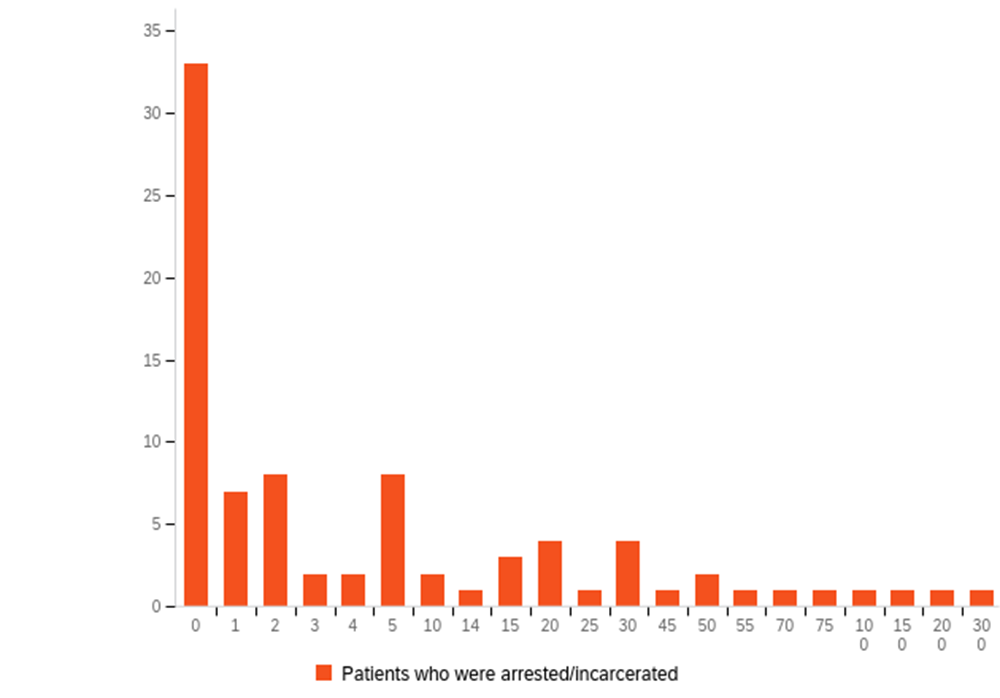 Patients arrested and/or incarcerated in last 12 months
[Speaker Notes: Isabel]
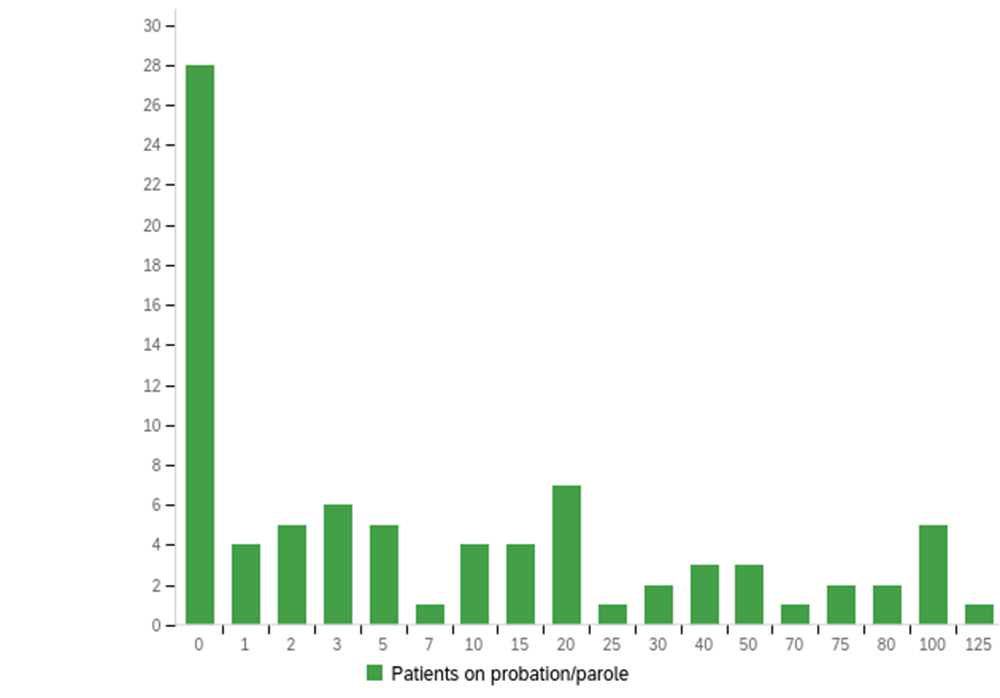 Number of patients on parole/probation (by respondent, in a 12-month period)
[Speaker Notes: Isabel]
additional emerging themes
[Speaker Notes: We may not have room for this slide.]
[Speaker Notes: Is the X axis the % of respondents or # of respondents?]
[Speaker Notes: When people test negative for buprenorphine and therefore aren’t maintaining consistent opioid tolerance, we mostly just talk about their ‘goals’ and don’t give them naloxone or talk about the possibility of drug use and overdose. Mmmmkay.]
Clinician knowledge of patient risk factors
67% recently worked with patients under parole/probation/community supervision
61% recently worked with patients who were arrested/incarcerated during treatment
57% recently worked with patients who had open family-legal system case
49% recently worked with patients who were pregnant
[Speaker Notes: Specify risk factors for what?]
Clinical Practices and Protocols
61% reported that they were expected but not required to perform drug testing with buprenorphine patients
57% had clinical protocol re: when to perform drug testing; 45% had clinical protocol re: consent to UDT from patients. 
48% had treatment agreements for buprenorphine patients; 74% of these included drug testing.

24% received guidance about releasing drug test results to non-medical agencies when requested (e.g. parole, school, child protective services, etc.).
Clinical Practices and Protocols
Free-text response framework
[Speaker Notes: We probably don’t need this here, but just LOOK AT HOW THE COLORS CAME OUT]
Clinician knowledge of patient risk factors
Sample Characteristics (n= 99)
Mean age 49 years
52% cisgender women, 37% cisgender men, 2% non-binary people, 1% transgender man
71% white, 4% Black or African American, 9% Hispanic/Latinx, 12% Asian
70% physicians (MD, MO)
[Speaker Notes: Pie charts or graphics, not so much tables, viewer focus on spoen information – not digest table 
QR code. 
Don’t mention ediotorializing, implications in the results section 
Preface with setting up questions – “how do providers respond to UDS results?”
Point of each slide]
Implications
Clinicians must be knowledgeable about the limitations of (urine) drug testing. (e.g., qualitative vs. quantitative testing). 
Policies, practices, risks, benefits, and implications of (urine) drug testing in buprenorphine care must be discussed with patients.
Response to results of UDT must be patient-centered and consistent with evidence-based practice. 
E.g., overdose prevention tools for patients who test + for stimulants.
For many patients, reactions to UDT are rooted in carceral experiences
Qualitative work about patient perspectives on drug testing is ongoing!
[Speaker Notes: MAKE EVERYTHING REALLY OBVIOUS 
MAKE CONCLUSIONS REALLY OBVIOUS.]
Conclusions
Wide variation but limited protocol/guidance about testing, interpretation, results reporting  opportunities for systemic and individual bias across settings.
Clinicians routinely care for patients who are structurally vulnerable to harms resulting from drug testing.
Clinical implementation of drug testing varies widely
Clinical responses to drug test results vary widely and are not always consistent with evidence-based, harm reduction practices.
[Speaker Notes: Structural vulnerability to urine drug testing – frontload??? 
Set up finding conclusion (overstatements)]
Theme:  Test results showing diversion may not be a public health concern, because diverted buprenorphine is being used by people who need it.
"I don't think our team worries about harm of bupe on the street, we know it is used by people in need."
Provider Survey
Domains addressed clinicians’: 
Clinical practice setting and position/specialty/level of care
Patient population and patients’ psychosocial risk factors
Awareness of institutional protocols
Drug testing clinical practices 
UDT result disclosure practices
Clinical decision-making based on drug test results 
Perception of clinician/patient risks/benefits of drug testing in buprenorphine treatment
Sample Characteristics (n= 99)
[Speaker Notes: Our sample has an average age of 49 years and was half cisgender women, mostly white, and mostly physicians. However, physician assistants, nurse practitioners, registered nurses, social workers, and pharmacists were also included in our sample.

Sample characteristic subcatergory value

Would spend minimal time on this slide. Can highlight one brief point per chart row. Half cis women, mostly white, mostly physicians but PA, NP, RN, SW, and Pharm included.]
Clinical Practices and Protocols
[Speaker Notes: In assessing the clinical practices and protocols that providers received on drug testing, we found that most respondents were expected to do drug testing, but less than half of respondents have clinical protocol for consenting patients for drug testing. 
Less than one-fourth of respondents received any guidance on disclosing drug test results to non-medical agencies.

Main points: most clinicians expected to do some UDT, but less than half have any clinical protocol for consenting. 
I’d skip the tx agreement stuff I think. 
Less than ¼ - guidance – disclosing results to non-medical agencies (one of the main areas of risk)]